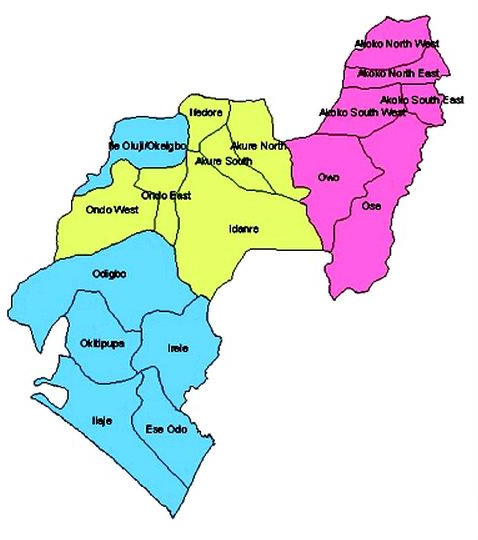 Opportunities in Blue Economy
Ondo State, Nigeria
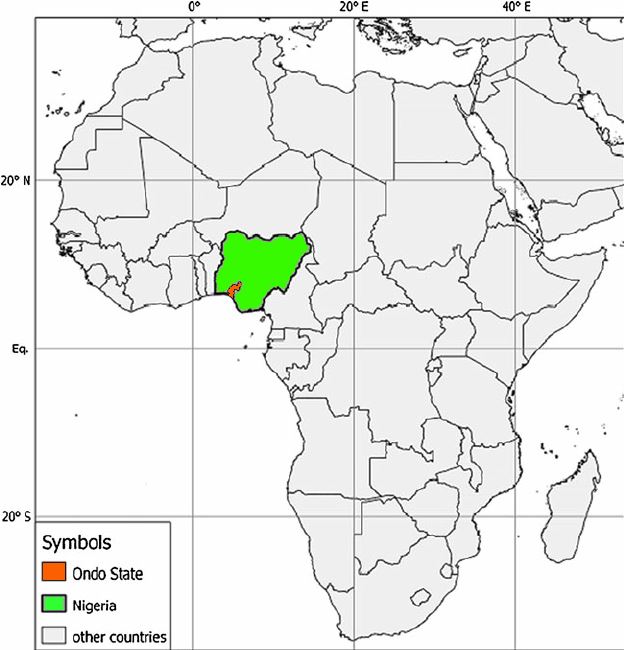 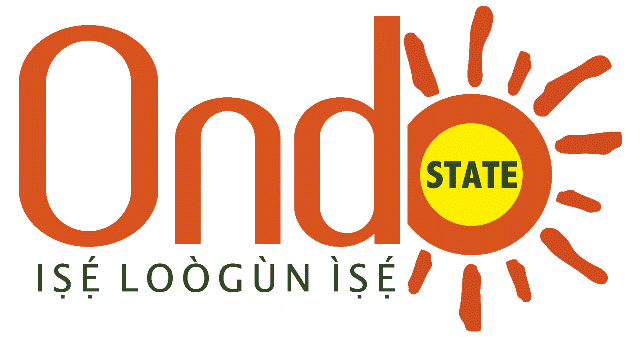 (Work is the Antidote to Poverty)
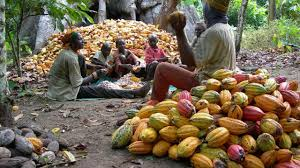 Geography
Located in Southwest of Nigeria and a transit route to the North and Eastern parts of the Country
15,500 square km land mass
4.5Million Population with 70% below 22 years

Economic Positioning
75km Atlantic Coastline and fishery communities
Tropical Climate
Over 150,000ha fertile Agricultural Land
Highly Educated Citizen
7 Higher Institutions of Learning 
Highly Peaceful Niger-Delta State
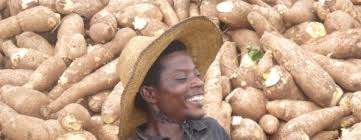 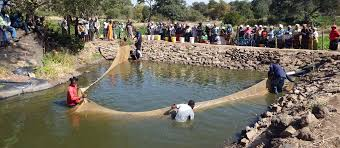 Ondo South Potentials
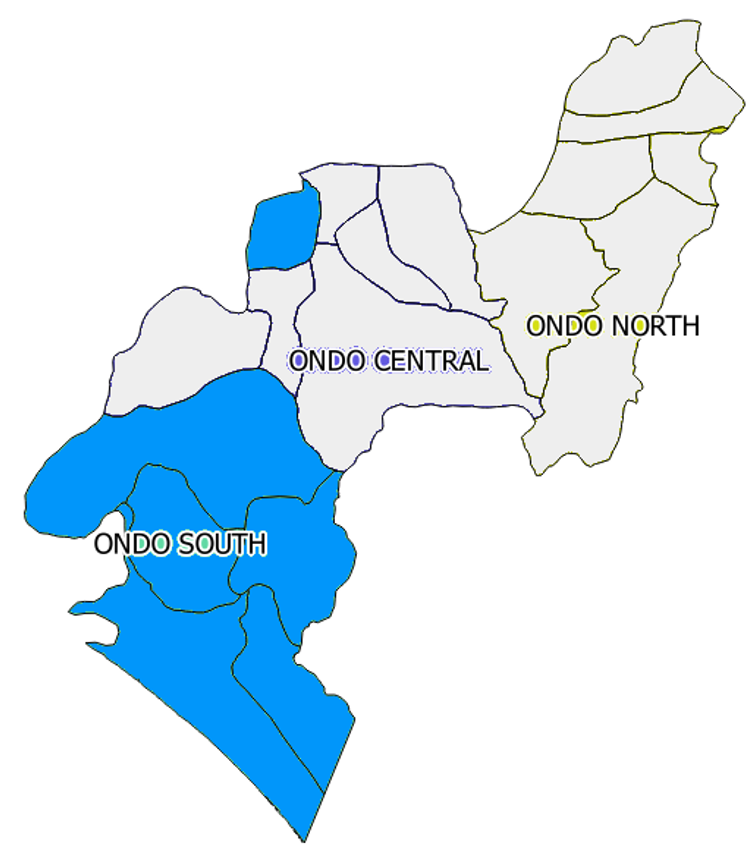 Natural riverine habitat
Navigable waterways
Direct access to Lagos waters and ports
Artisanal aquaculture livelihood
Boat building and sailing 
Ready fit for large scale blue economy
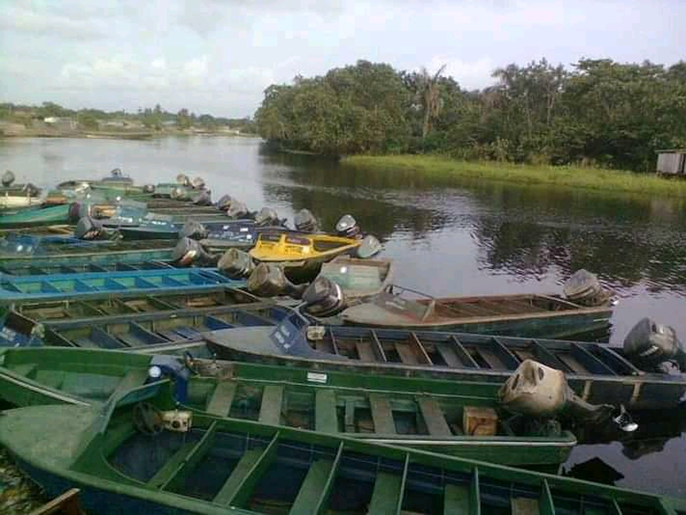 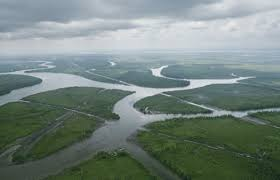 Ondo South Potentials
Established fish processing trade
Over 80 fishing communities
Sea and inland fishing skills
Variety of aqua products
Catfish, croaker, sole snapper, mixed fish, and shrimp
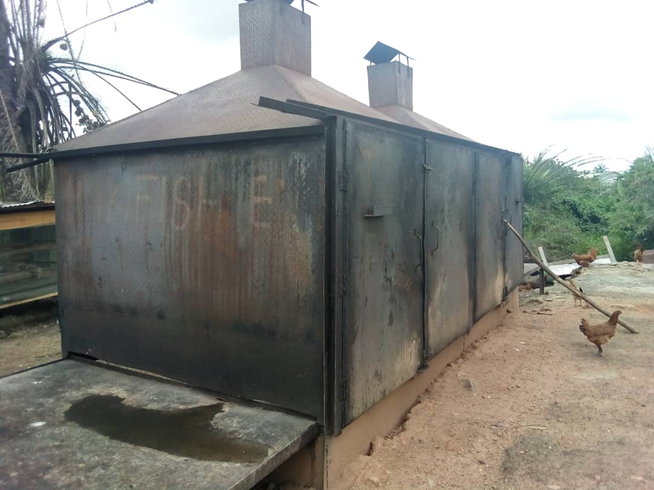 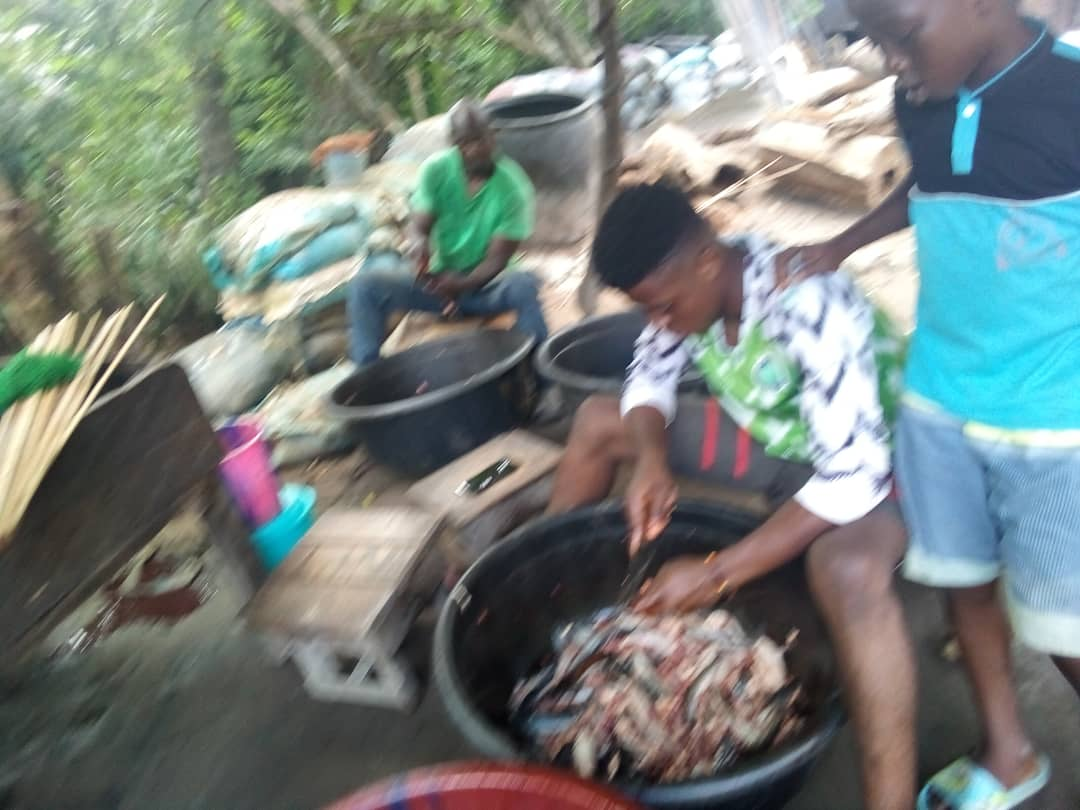 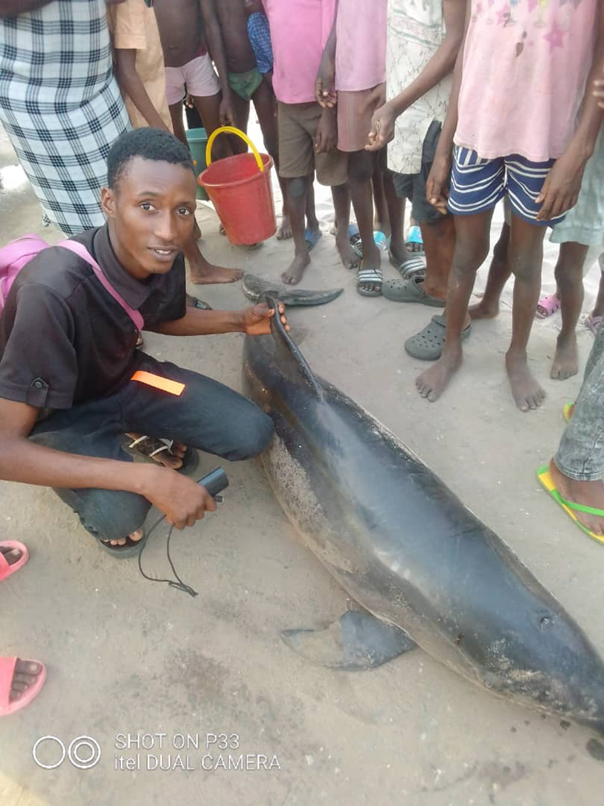 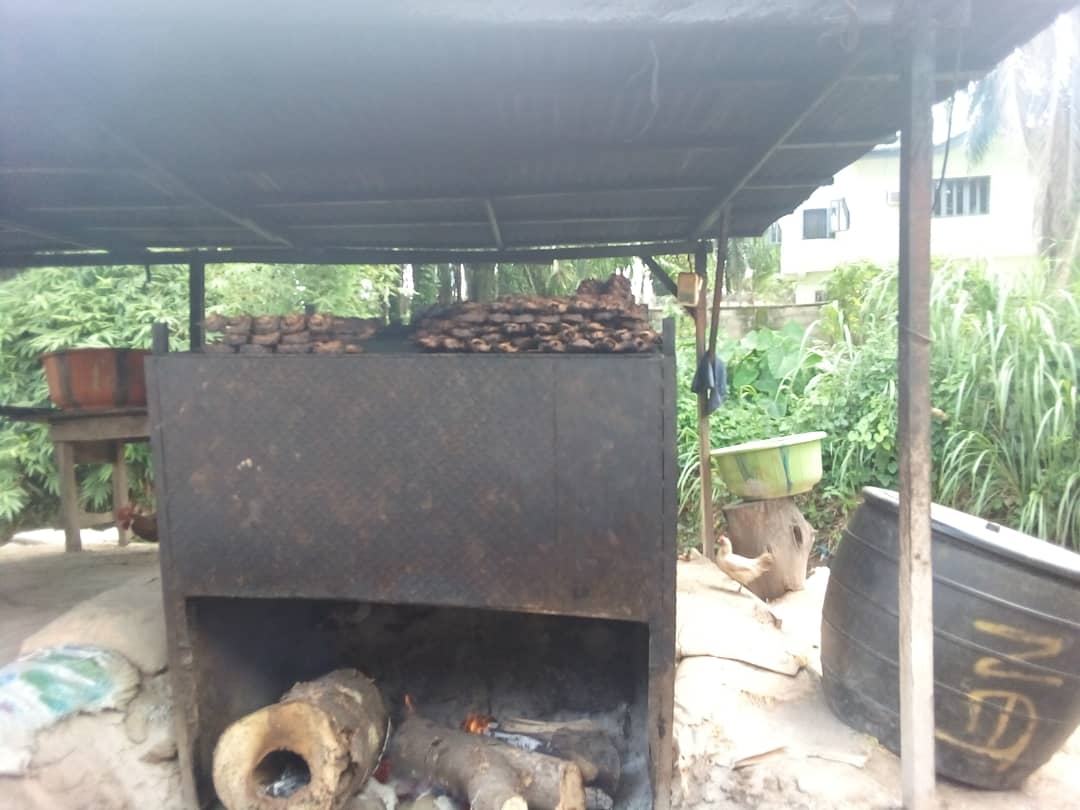 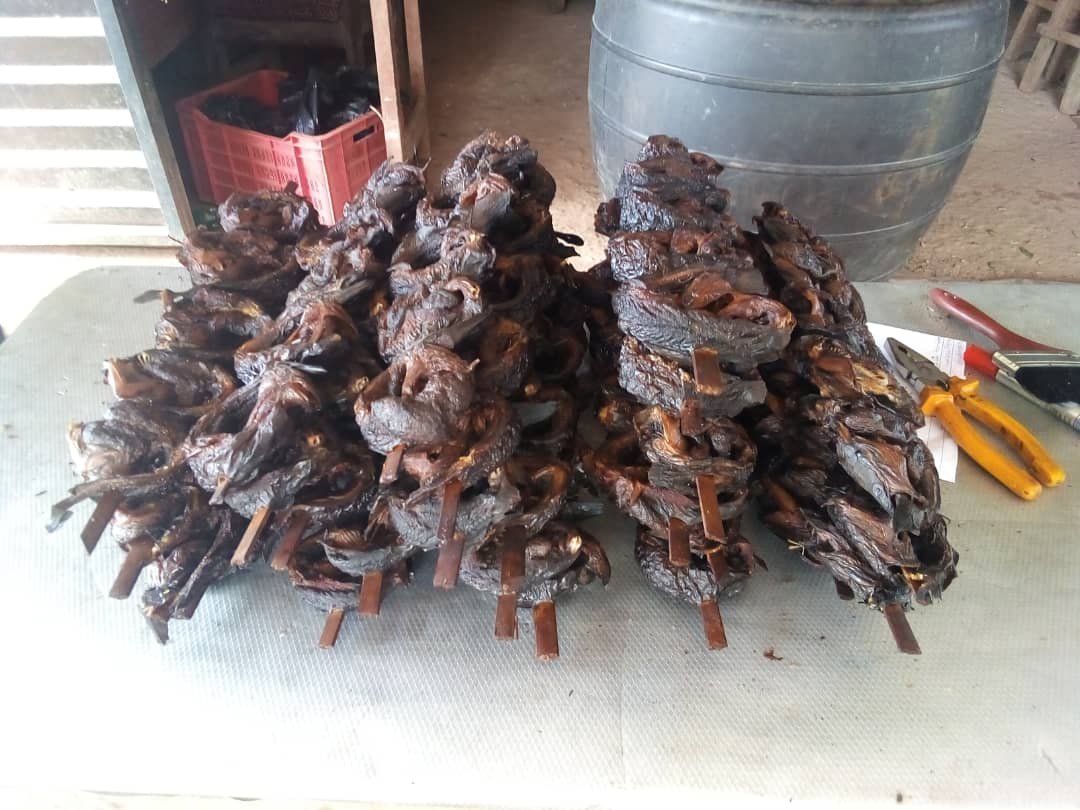 Challenges
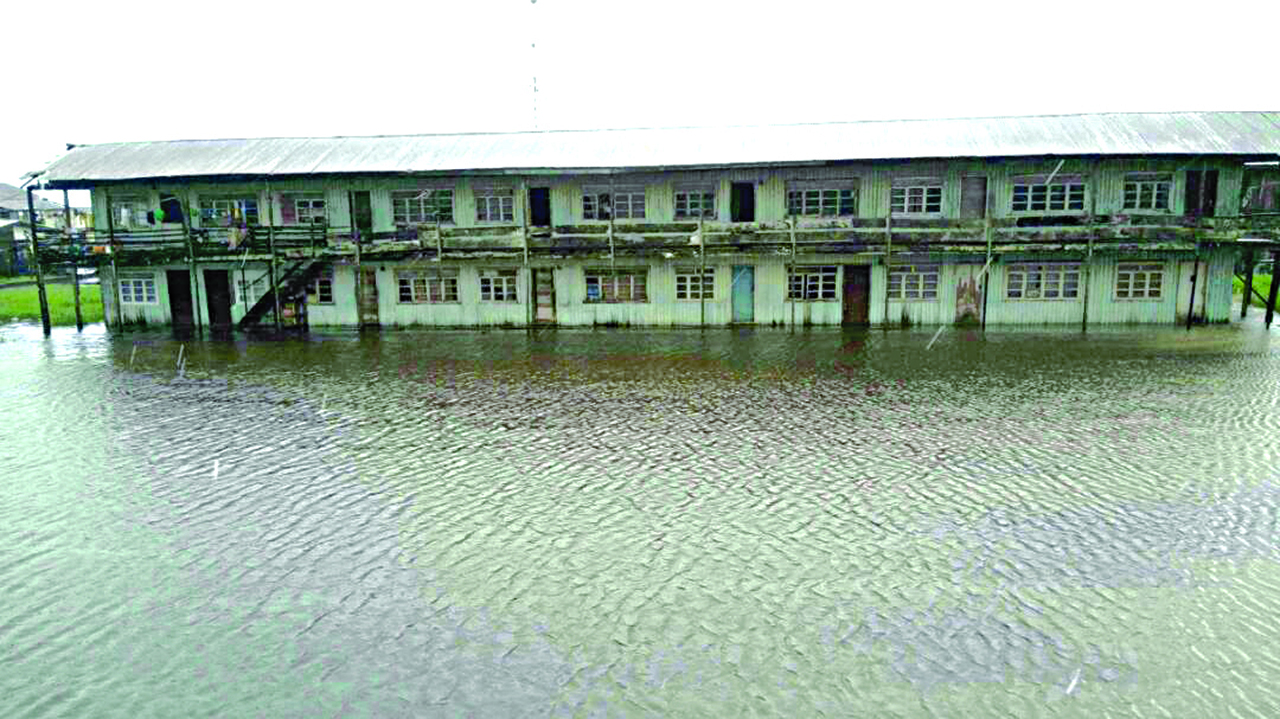 Low skill fishing techniques
Lack of financial means for modern fishing equipment
Fishing boats limited to near offshore
Near shore poaching by trawlers
Entrepreneurial activities – family dependent
Inadequate literacy level 
Current fishing process unappealing to educated family members
Cold storage challenges due to poor infrastructure (power)
Environmental impact of climate change on some communities
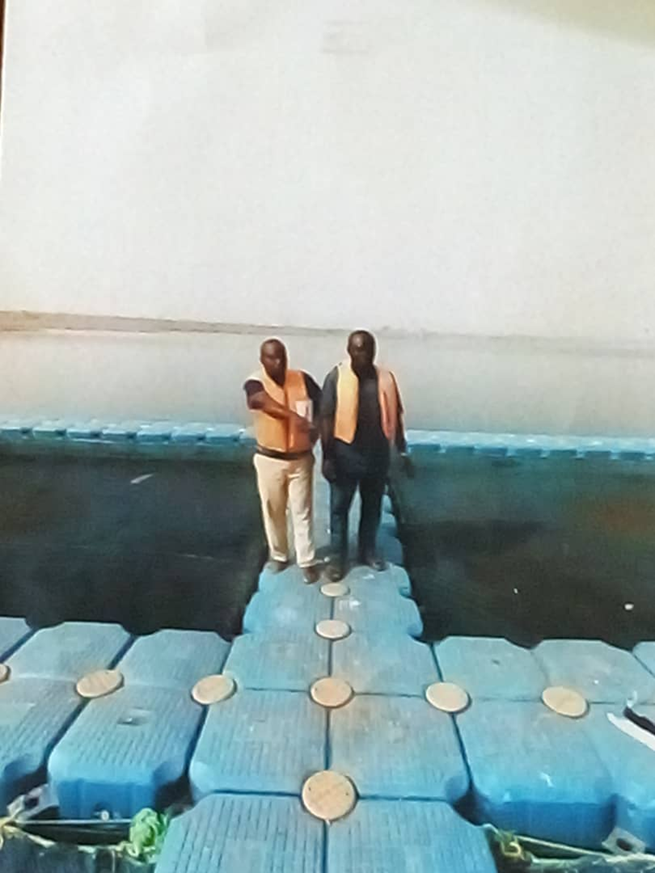 Opportunities
Development of aqua farms both sea and in-land
Modern fish storage and processing facility
Fish & Shrimps shipping and packaging system for export
Training facility in modern fishery
Facilitation of investment in fishing equipment
Blue Infrastructure – Deep Sea Port
Port Ondo (Deep Sea Port)
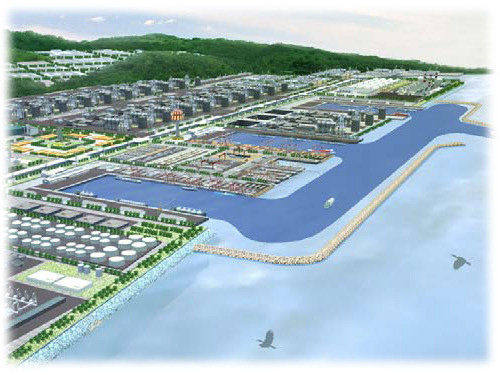 Ongoing approval towards establishment of a Deep Sea Port
Deepest natural draft in the country
Direct import/export of goods and products
Dedicated Mining Product Terminal
Well planned access to location
Nearby Free Trade Zone
Blue Infrastructure – Deep Sea Port
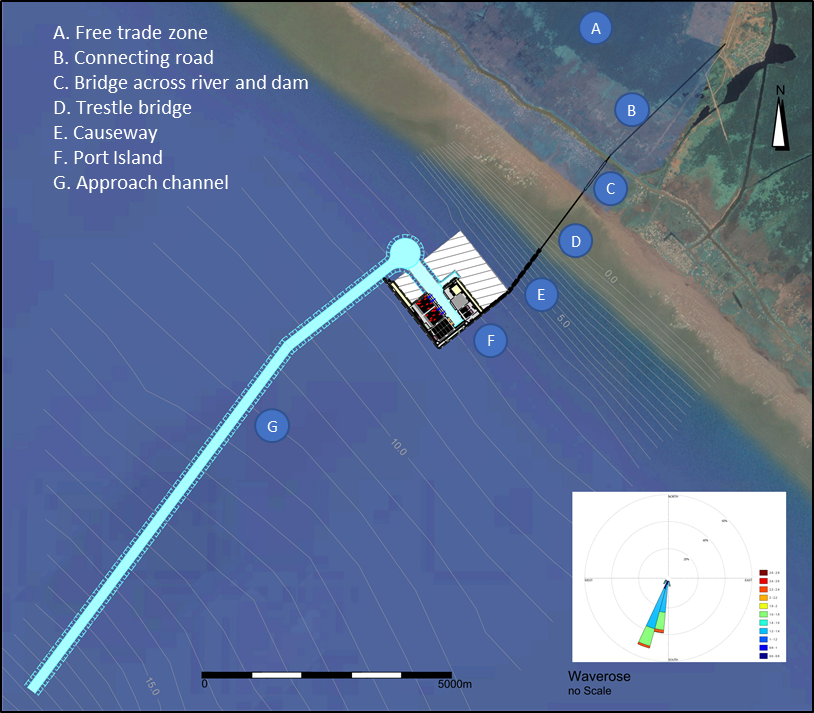 Port of Ondo (Deep Sea)
Artificial island for direct berthing of bigger capacity vessels 
Connects to the shore via a 2km bridge
Road, rail
Adjourning Free Trade Zone (Ondo Industrial City)
Estimated Cost: USD 2.0Billion

Jetties: 2x 400m
Berths: 
North end: 1x 240m; 1x 260m; 3x 200m
South end: 4x 600m; 1x 260m
Blue Infrastructure – Inland Port
Alape Inland Port
170km direct water access to Lagos Ports
Relief for Lagos Port Congestion
Suitable for Barges and small to medium vessels
Container storage, loading and offloading
Easier access to hinterland Nigeria  
River Alape to Lagos waterway is navigable year-round
Port will support exploitation of minerals in Ondo State 
Silica sand, kaolin, bitumen
Supports shipment of cash crops from Osun, Ekiti, Ogun, Ondo and Edo States
Port will reduce the daily pressure from heavy trucks on Ore-Shagamu road
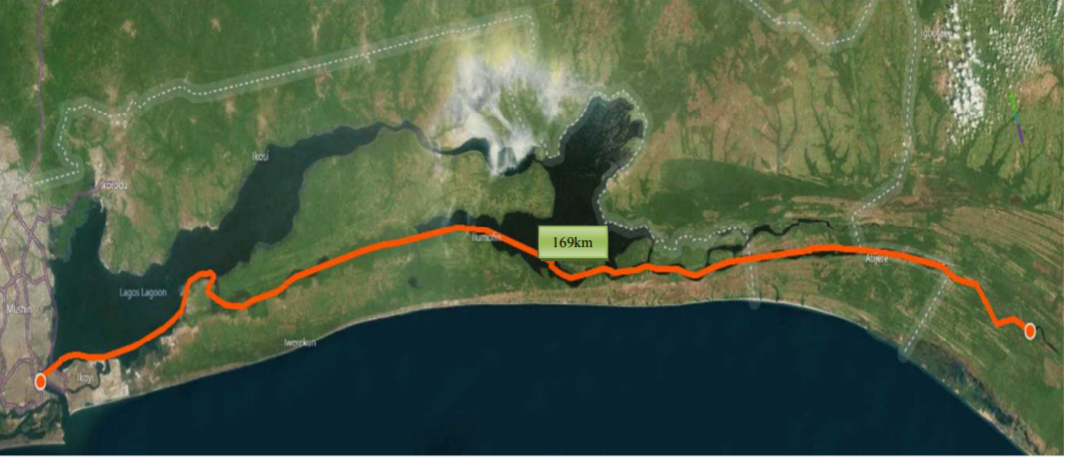 Conclusion
Ondo is prime for blue economy

Natural environment for aquaculture development
Blue infrastructure in support of Nigerian economy
One-stop Investor’s Contact
Ondo State Development & Investment Promotion Agency – ONDIPA
Information on Investment Opportunities
Support on local information and regulations
Business to business contacts
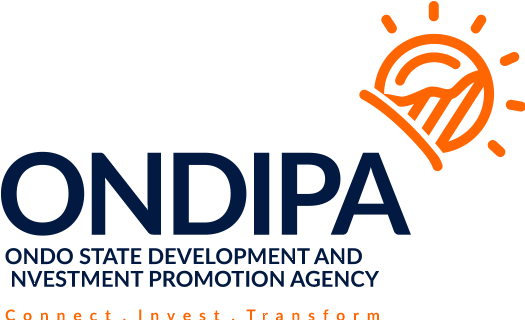 www.ondipa.org
+2348066480160; +234 8034002234